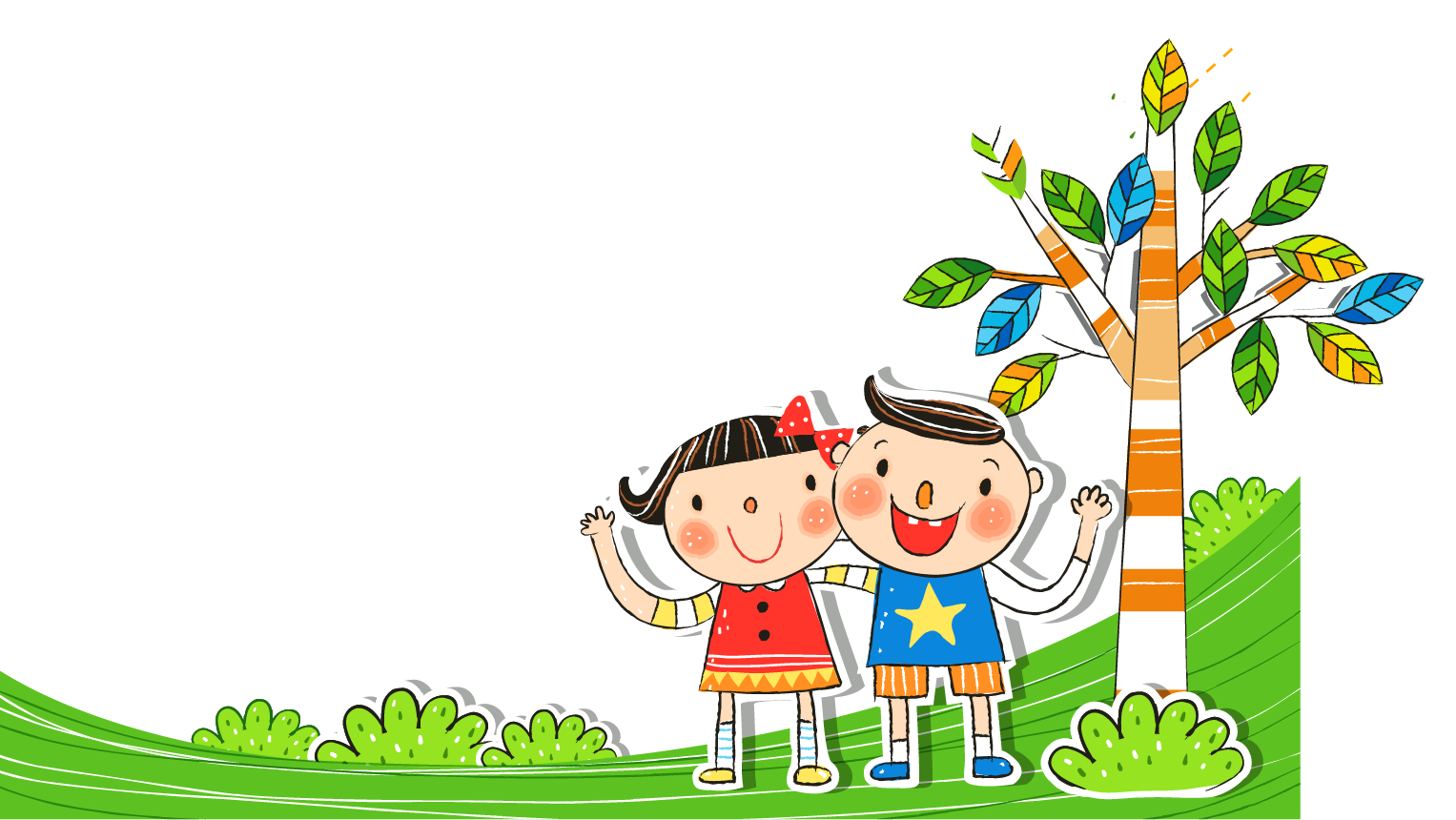 Xin chào các em!
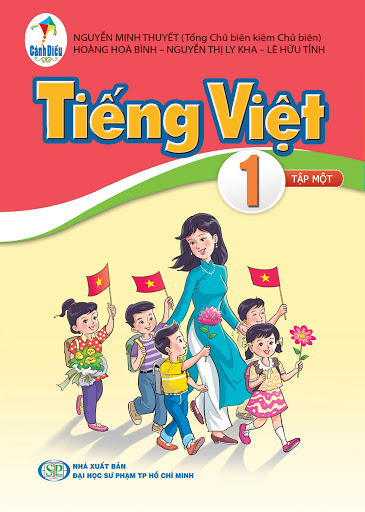 Tiếng Việt
Môn: Tiếng Việt
   Bài 49:     ơm – ơp  (tiết 2)
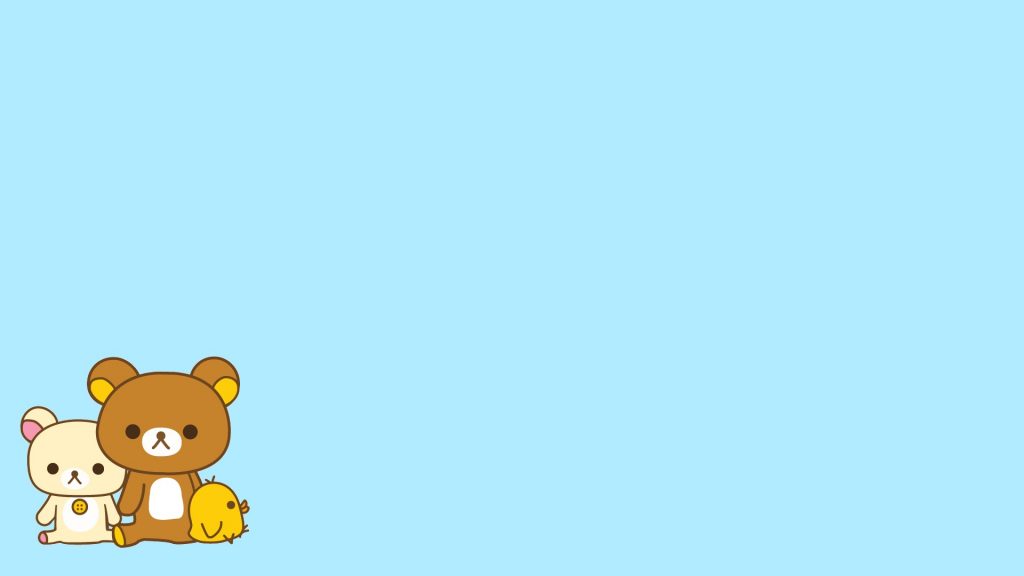 GV thực hiện: Nguyễn Thị Bích Hoa
Lớp: 1C
Thứ tư ngày 4 tháng 11 năm 2022
Tiếng Việt:
ơm
ơp
cơm
tia chớp
Thứ tư ngày 4 tháng 11 năm 2022
Tiếng Việt:
bờm ngựa
tia chớp
cơm nếp
lợp nhà
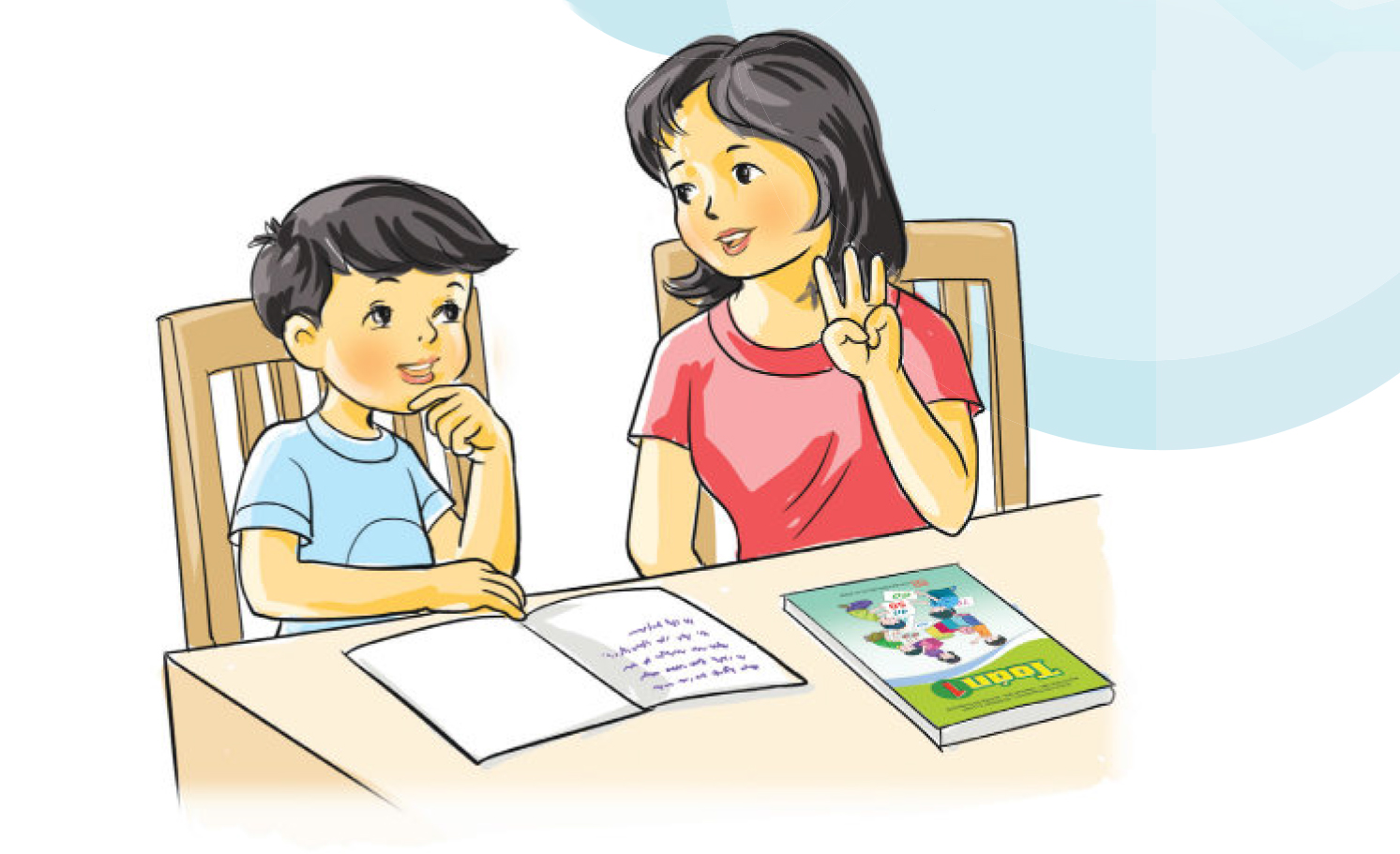 Thứ tư ngày 4 tháng 11 năm 2022
Tiếng Việt:
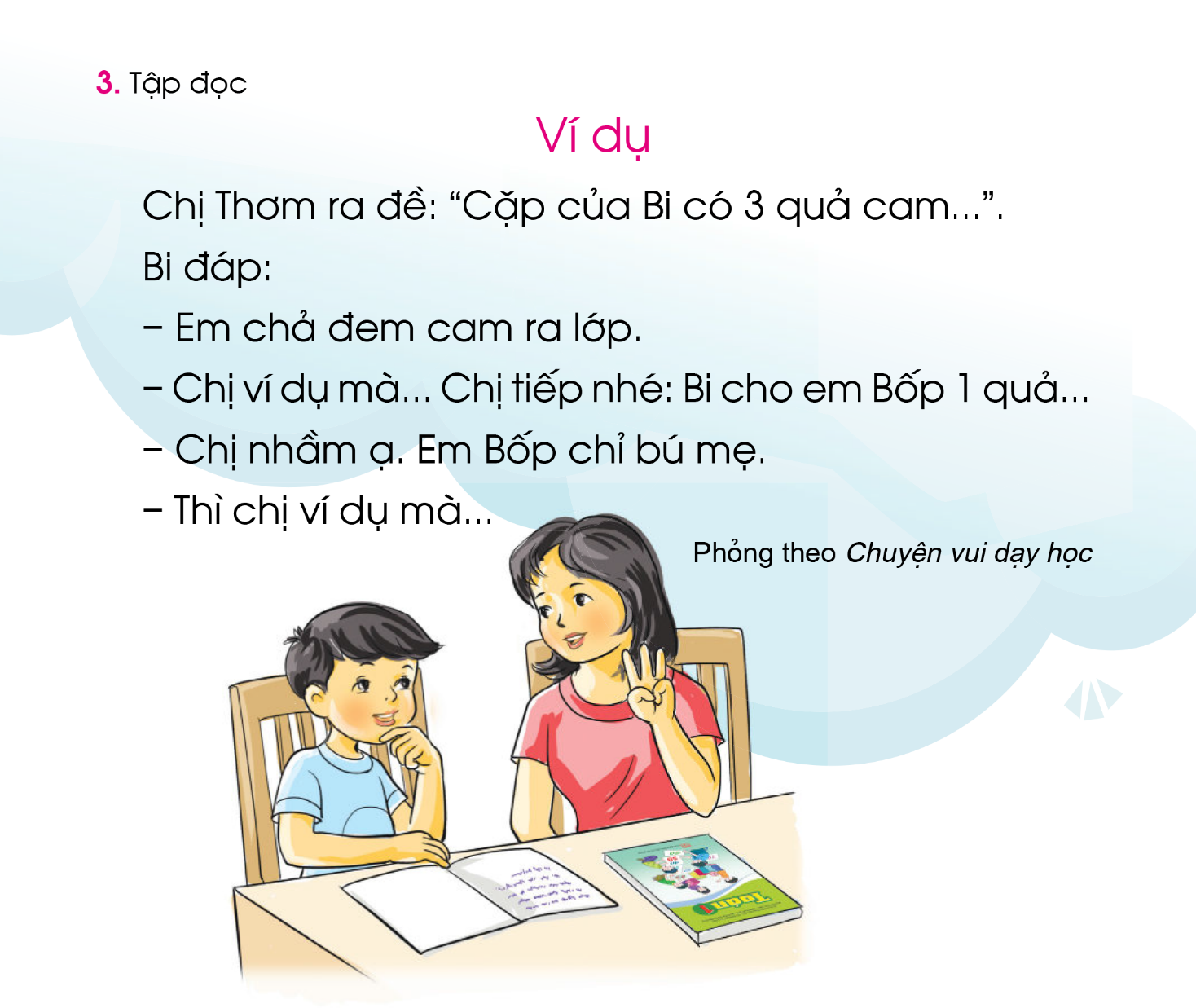 Thứ tư ngày 4 tháng 11 năm 2022
Tiếng Việt:
VÝ dô
   ChÞ Th¬m ra ®Ò:  “CÆp cña Bi Cã 3 qu¶ cam...".
    Bi ®¸p: 
    - Em ch¶ ®em cam ra líp. 
    - ChÞ vÝ dô mµ... ChÞ tiÕp nhÐ:  Bi cho em Bèp 1 qu¶... 
    - ChÞ nhÇm ¹.  Em Bèp chØ bó mÑ.
    - Thì chÞ vÝ dô mµ...
                                  Pháng theo ChuyÖn vui d¹y häc
Chị Th¬m
qu¶ cam
ra líp
Bèp
tiÕp
nhÇm
Thứ tư ngày 4 tháng 11 năm 2022
Tiếng Việt:
VÝ dô
    ChÞ Th¬m ra ®Ò:  “CÆp cña Bi Cã 3 qu¶ cam...”.
    Bi ®¸p: 
    - Em ch¶ ®em cam ra líp. 
    - ChÞ vÝ dô mµ... ChÞ tiÕp nhÐ:  Bi cho em Bèp 1 qu¶... 
    - ChÞ nhÇm ¹.  Em Bèp chØ bó tÝ mÑ.
    - Thì chÞ vÝ dô mµ...
                                  Pháng theo ChuyÖn vui d¹y häc
Chị Th¬m
qu¶ cam
ra líp
Bèp
tiÕp
nhÇm
Thứ tư ngày 4 tháng 11 năm 2022
Tiếng Việt:
VÝ dô
    ChÞ Th¬m ra ®Ò:   “CÆp cña Bi Cã 3 qu¶ cam...".
    Bi ®¸p: 
    - Em ch¶ ®em cam ra líp. 
    - ChÞ vÝ dô mµ... ChÞ tiÕp nhÐ:  Bi cho em Bèp 1 qu¶... 
    - ChÞ nhÇm ¹.  Em Bèp chØ bó mÑ.
    - Thì chÞ vÝ dô mµ...
                                  Pháng theo ChuyÖn vui d¹y häc
2
1
3
4
7
6
5
9
8
10
Thứ tư ngày 4 tháng 11 năm 2022
Tiếng Việt:
VÝ dô
    ChÞ Th¬m ra ®Ò:   “CÆp cña Bi Cã 3 qu¶ cam...".
    Bi ®¸p: 
    - Em ch¶ ®em cam ra líp. 
    - ChÞ vÝ dô mµ... ChÞ tiÕp nhÐ:  Bi cho em Bèp 1 qu¶... 
    - ChÞ nhÇm ¹.  Em Bèp chØ bó mÑ.
    - Thì chÞ vÝ dô mµ...
                                  Pháng theo ChuyÖn vui d¹y häc
1
2
Thứ tư ngày 4 tháng 11 năm 2022
Tiếng Việt:
VÝ dô
   ChÞ Th¬m ra ®Ò:   “CÆp cña Bi Cã 3 qu¶ cam...".
    Bi ®¸p: 
    - Em ch¶ ®em cam ra líp. 
    - ChÞ vÝ dô mµ... ChÞ tiÕp nhÐ:  Bi cho em Bèp 1 qu¶... 
    - ChÞ nhÇm ¹.  Em Bèp chØ bó mÑ.
    - Thì chÞ vÝ dô mµ...
                                  Pháng theo ChuyÖn vui d¹y häc
T×m hiÓu bµi
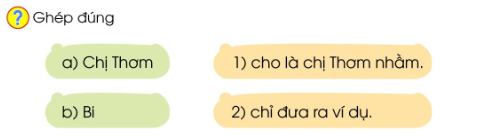 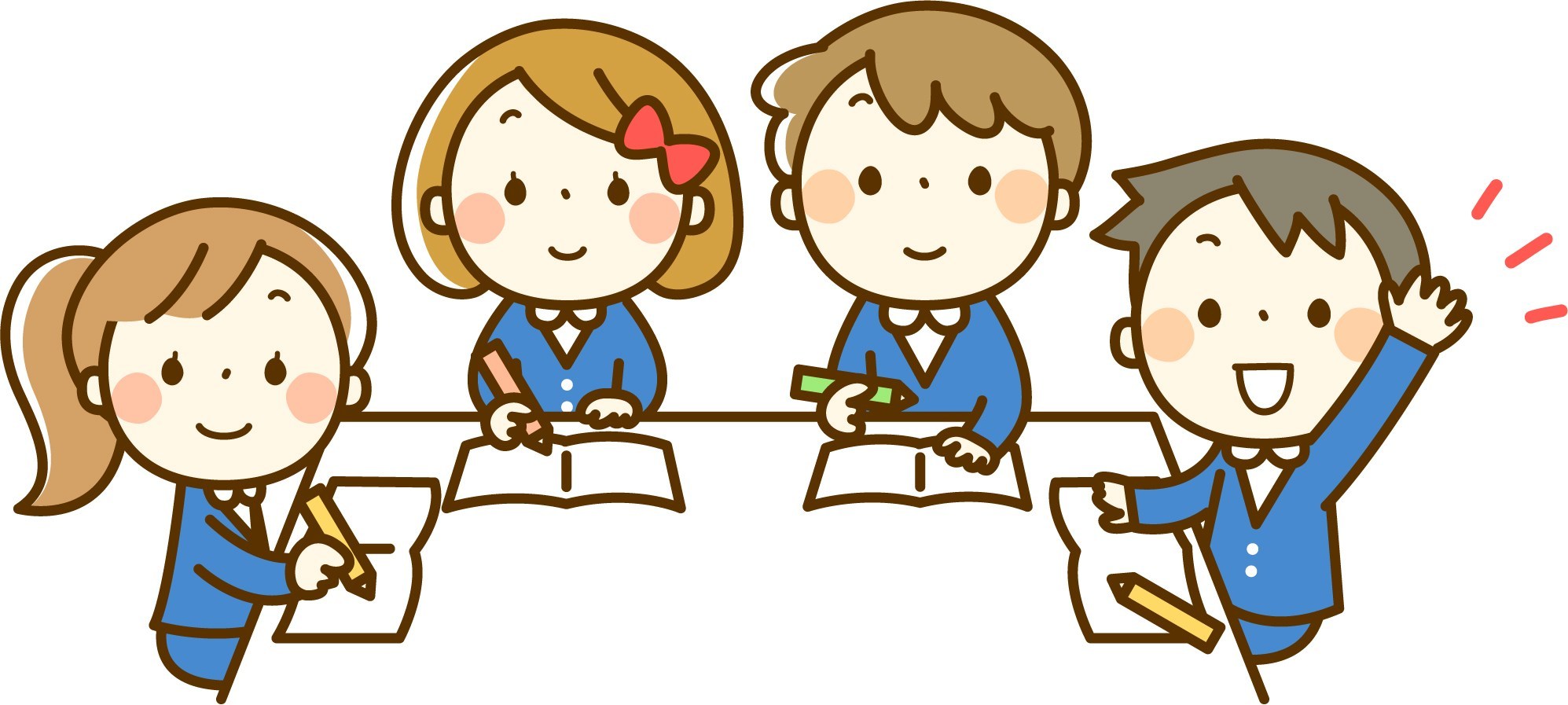 Vận dụng
Chú em lợp nhà.
ợp
Bố bơm xe cho bé.
ơm
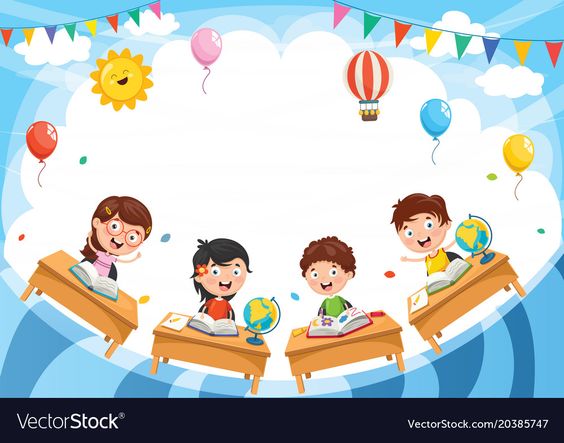 Dặn dò
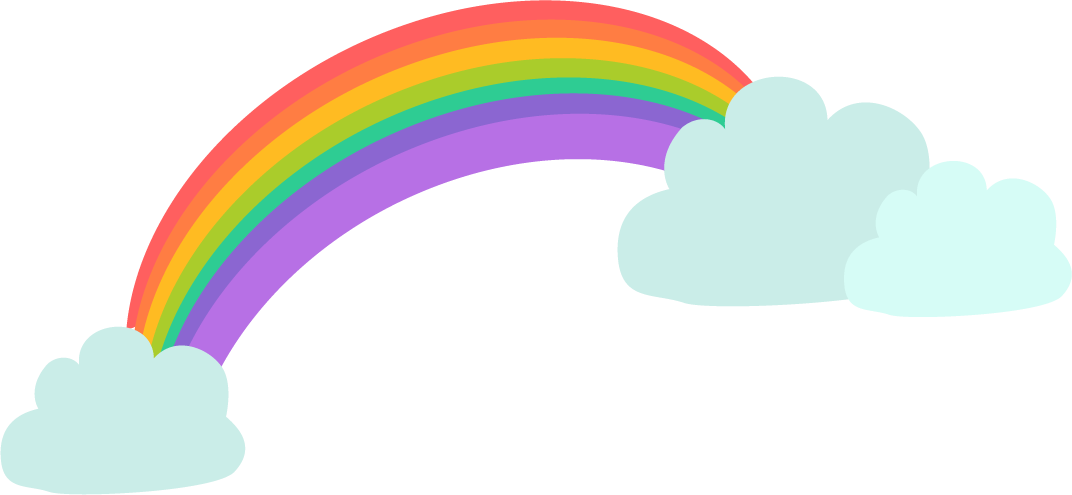 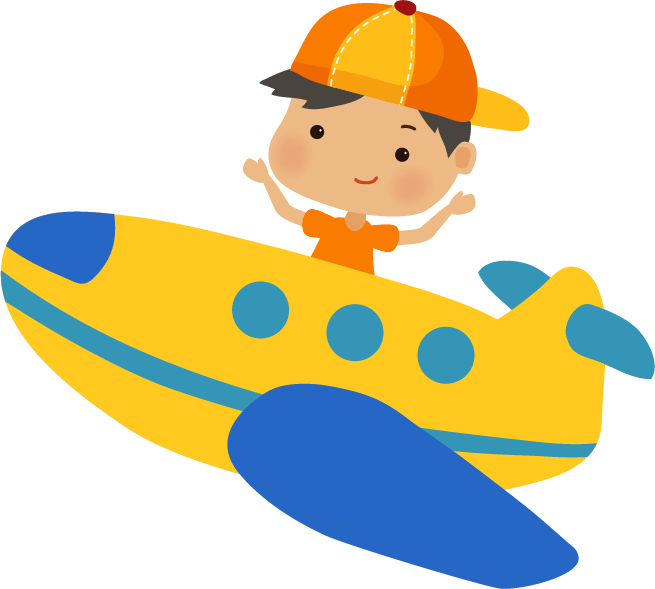 Tạm biệt và 
hẹn gặp lại!
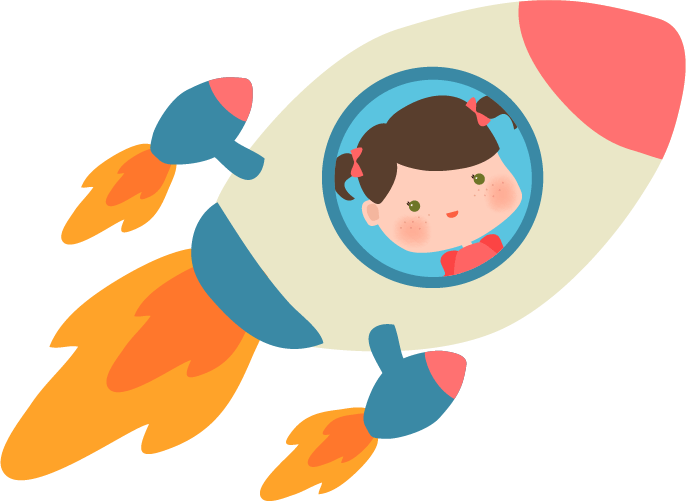 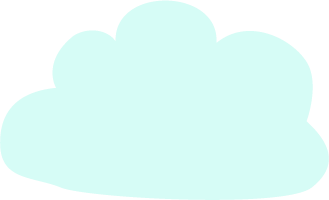 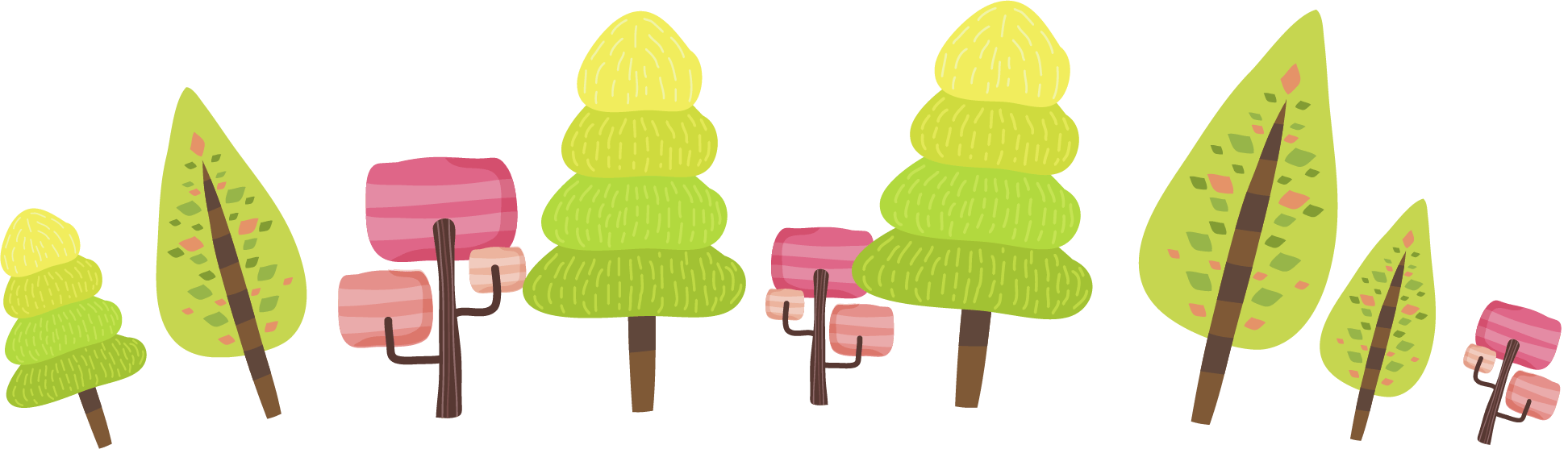 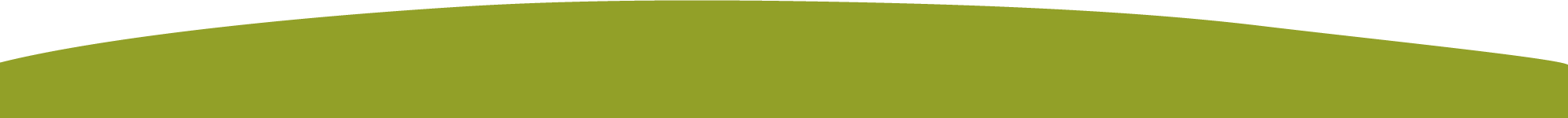